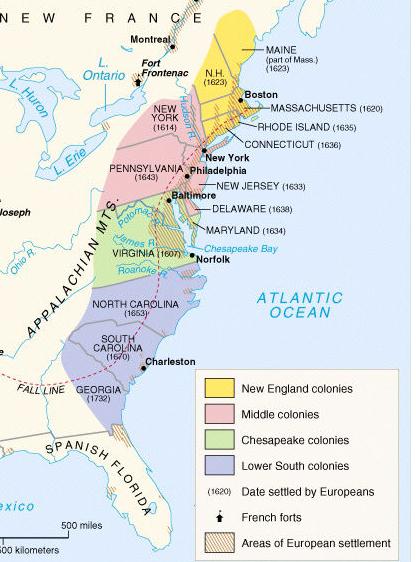 The Middle &Lower South Colonies
[Speaker Notes: Explain the development of the mid-Atlantic colonies; include the Dutch settlement of New Amsterdam and subsequent English takeover, and the settlement of Pennsylvania.]
The 1st “middle” colony was New Netherland created by the Dutch West India Company
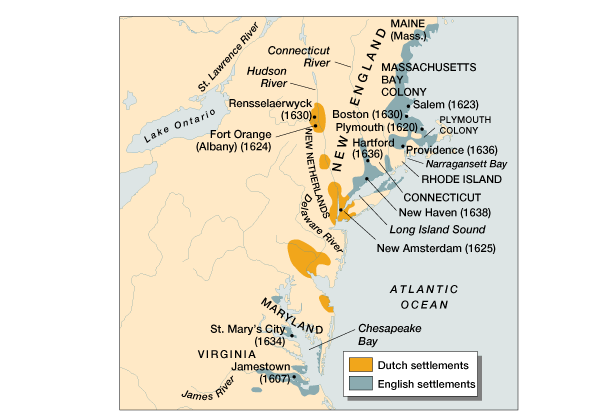 To attract settlers, the Dutch recruited Swedes, Germans, & Africans; New Netherland became very diverse
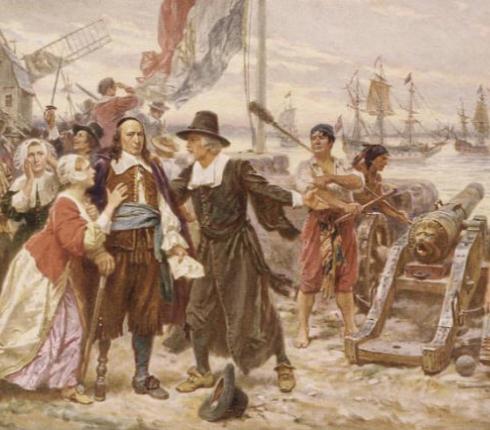 Britain did not like the Dutch a colony between their Chesapeake & New England colonies
In 1664, Britain seized the Dutch colony from Governor Stuyvesant & renamed it New York
Dutch governor Peter Stuyvesant resisted Britain’s takeover of New Netherlands but could not get the colonists to assist him
[Speaker Notes: Explain the development of the mid-Atlantic colonies; include the Dutch settlement of New Amsterdam and subsequent English takeover, and the settlement of Pennsylvania.]
In what ways might Pennsylvania be       different from other British colonies?
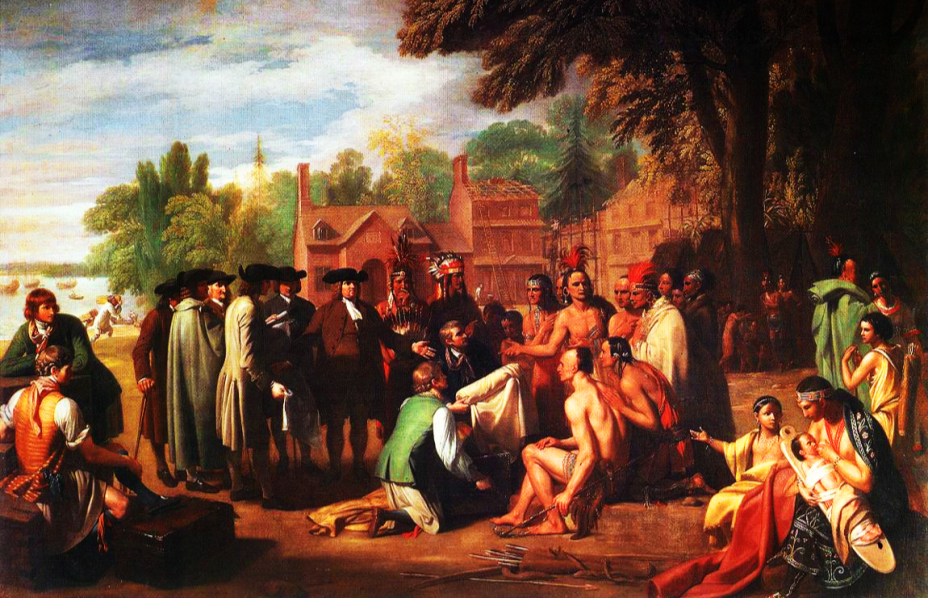 One of the most important middle  colonies was Pennsylvania which was founded by William Penn in 1681
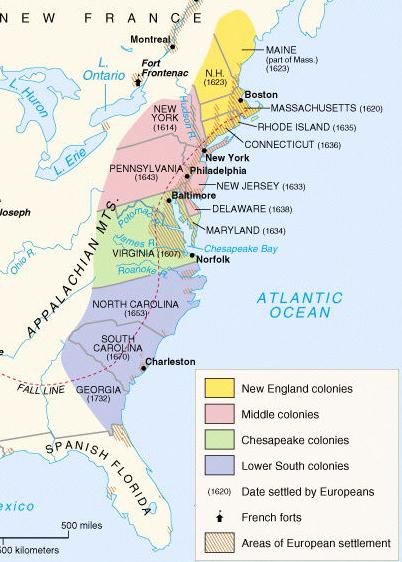 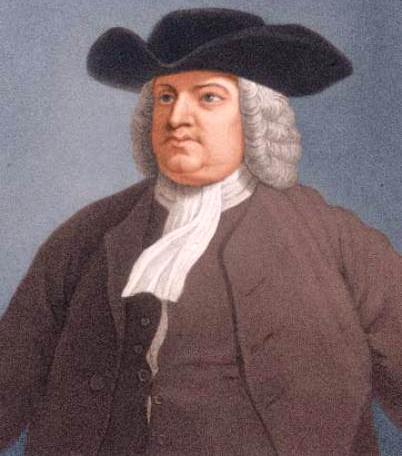 Penn was a member of a religious sect called Quakers who believed in the “Inner Light,” all people are equal, & that people can communicate directly with God
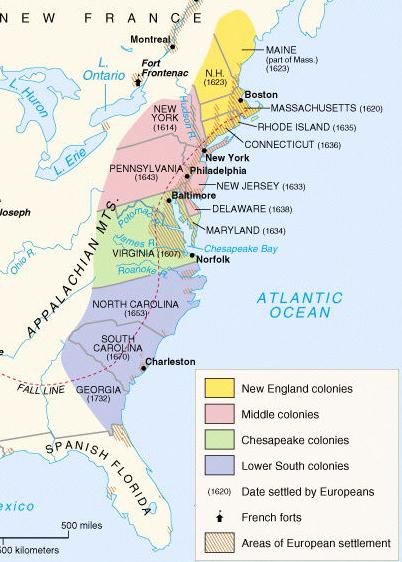 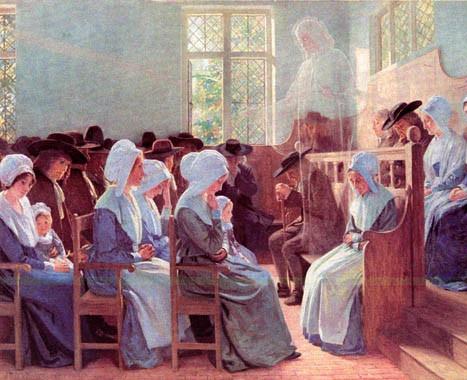 Penn founded his colony as a “holy experiment” to promote religious toleration
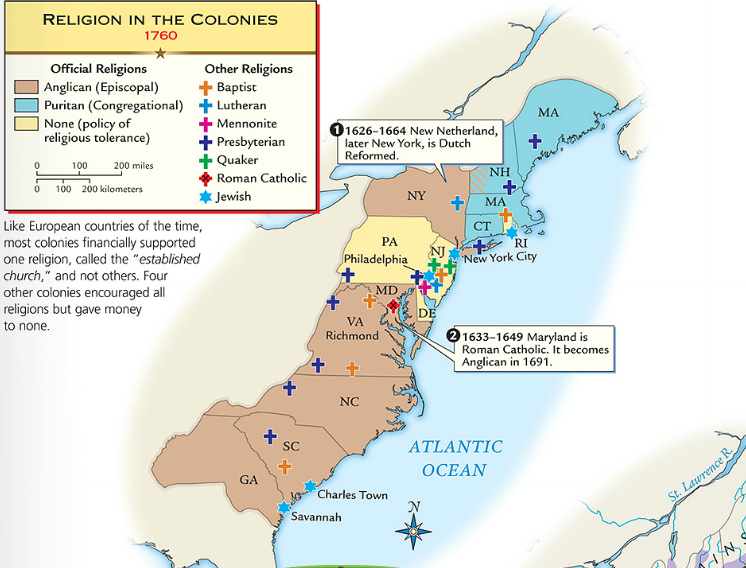 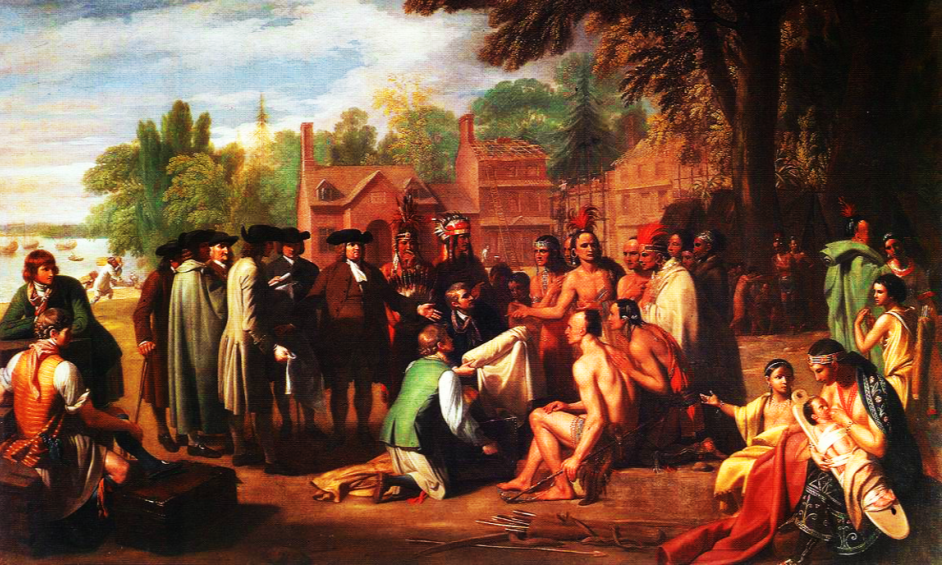 He bought land from the Indians, banned slavery, & allowed a diverse population to move there
The middle colonies had two of the best ports for trade in America: Philadelphia & New York
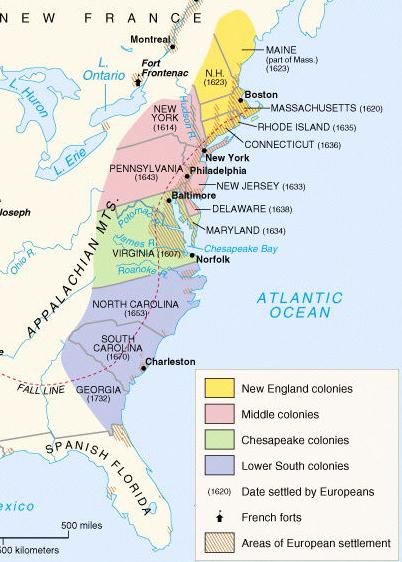 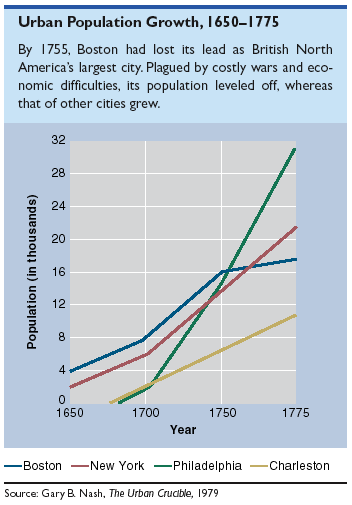 The Lower South colonies were the last British colonies to be formed
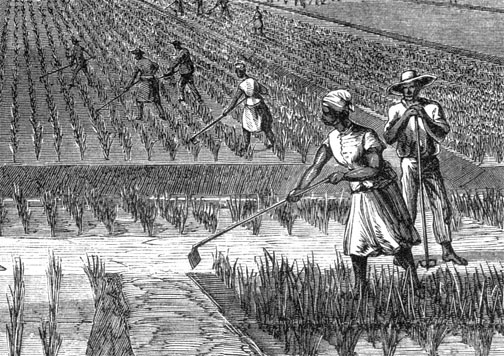 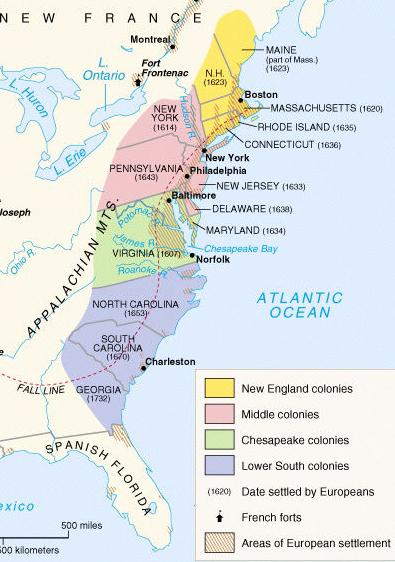 The Carolinas & Georgia developed like Virginia with a cash crop economy, slavery, & gaps between rich & poor colonists
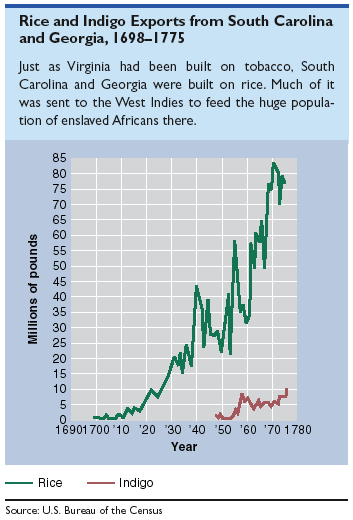 Georgia was created by James Oglethorpe as a buffer colony between Carolina & Spanish Florida & was populated by British debtors & prisoners
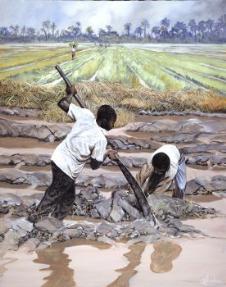 Colonies like Barbados & Jamaica were profitable, producing sugar for Britain
In addition to the 13 colonies, Britain had colonies in the Caribbean
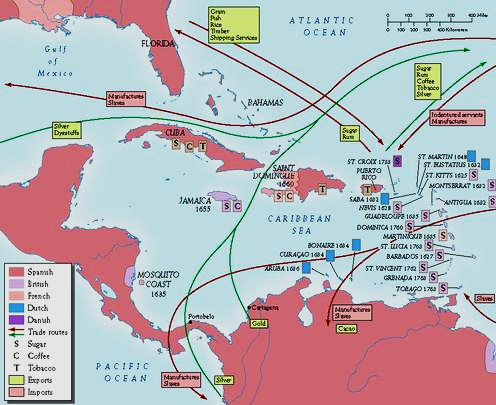 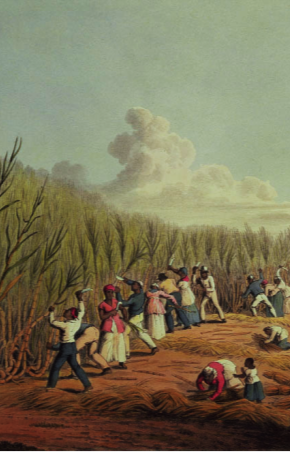